COVID-19: Uncovering Important Social Health Factors
Jasmine Bains
Research Analyst
Beyond GDP: Measuring Well-Being and Quality of Life in a Time of COVID-19
June 8, 2020
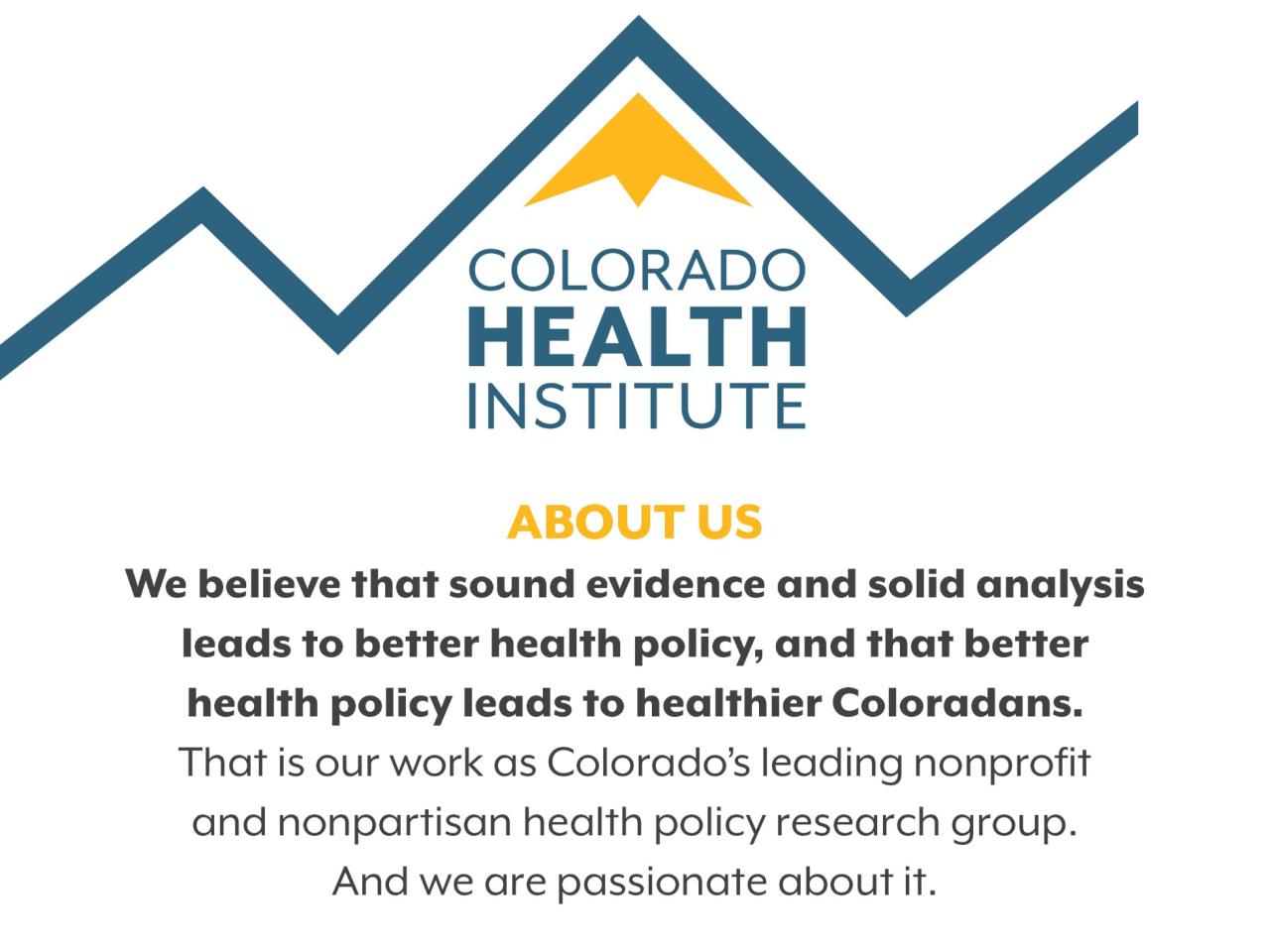 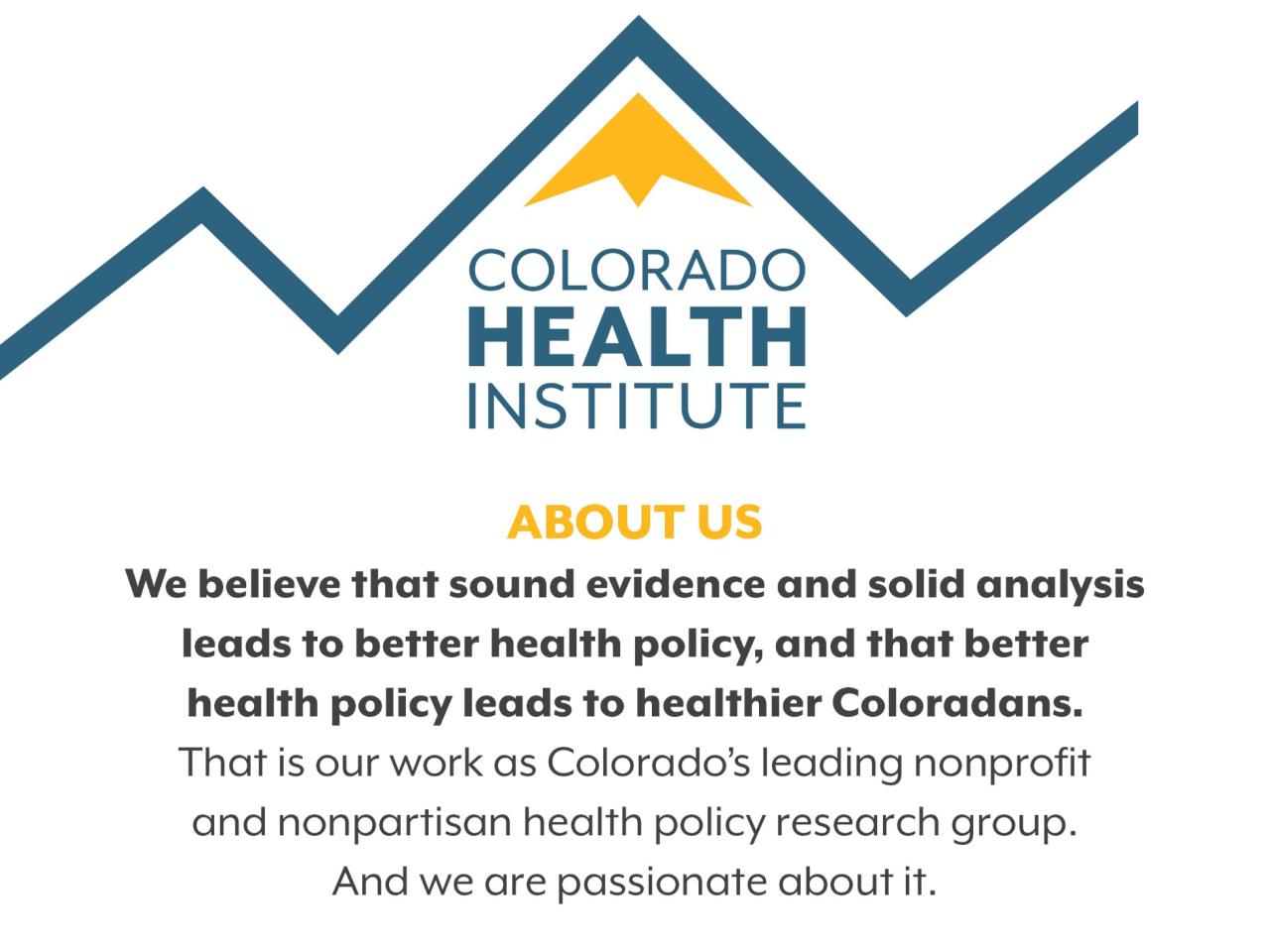 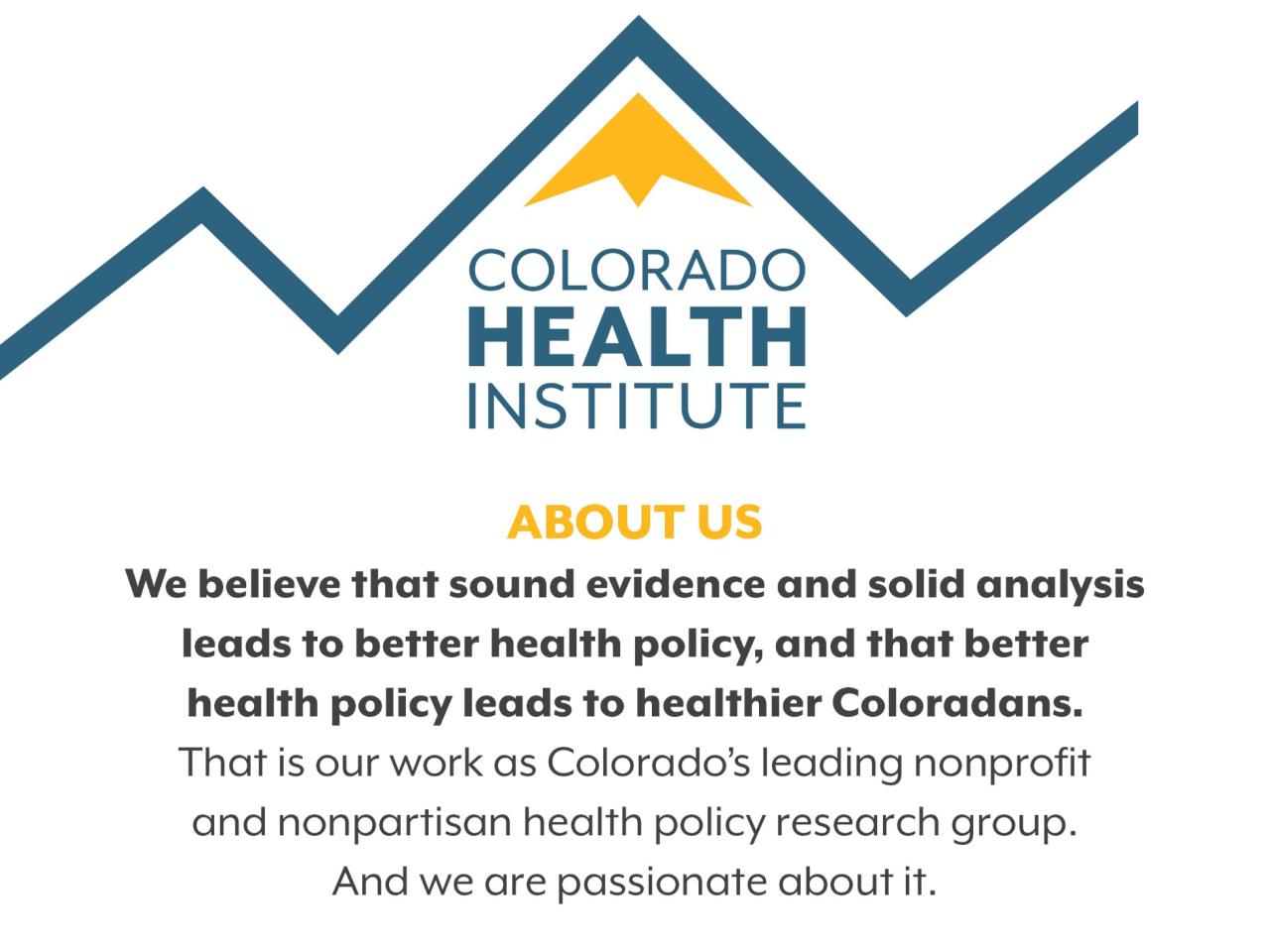 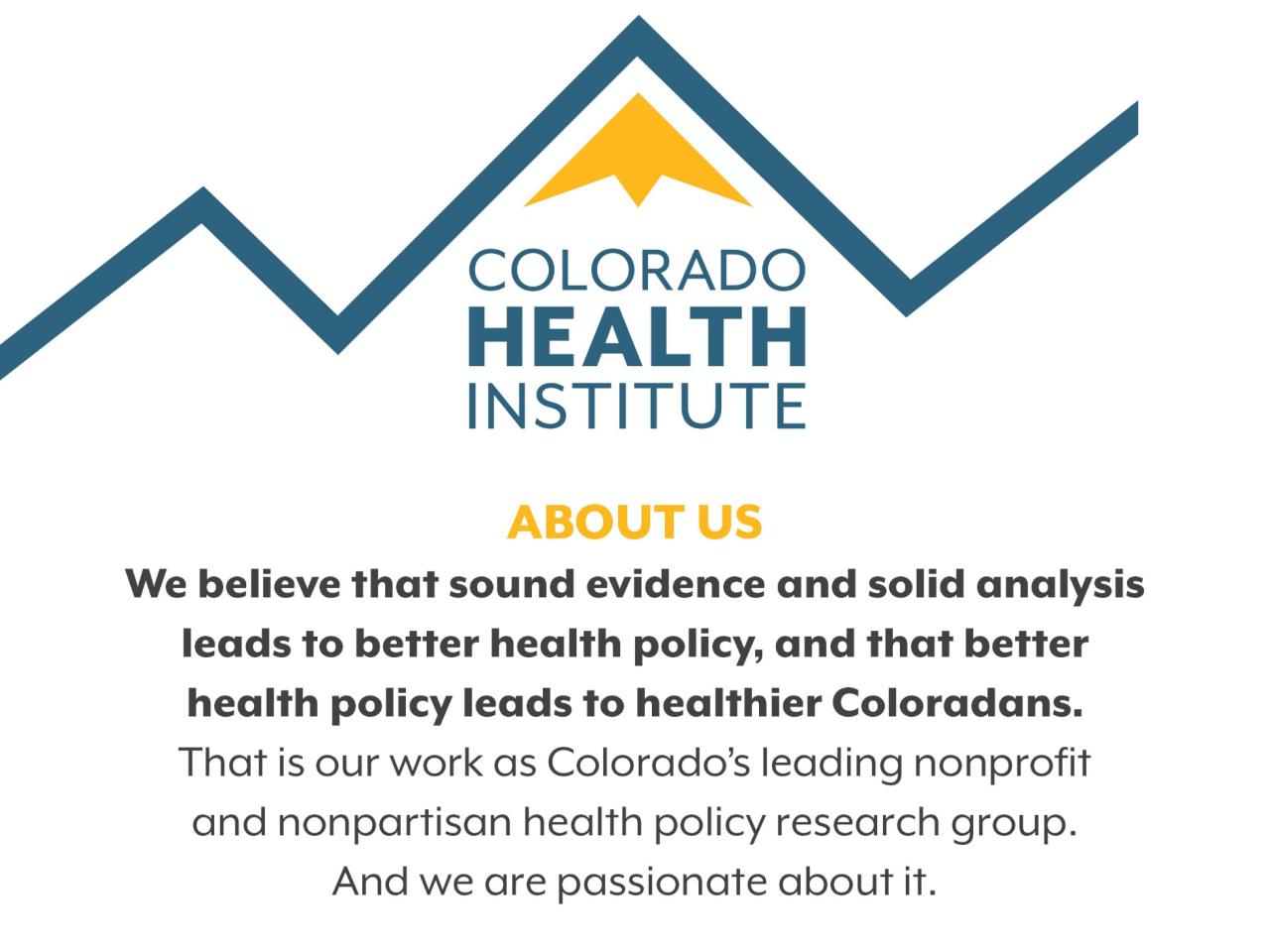 How CHI Thinks About Well-Being
Increase visibility of social factors
Use analysis to track well-being
Colorado Health Access Survey
Root Causes
Social Health Information Exchange
CHI’s Response During COVID-19
Social Distancing Index
Telemedicine 
Metro Denver Partnership for Health
Insurance Coverage and Access to Care
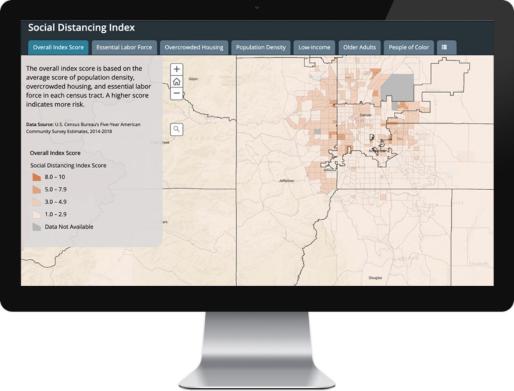 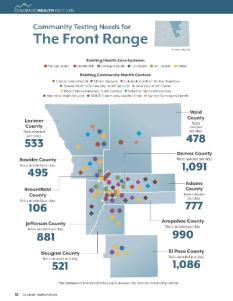 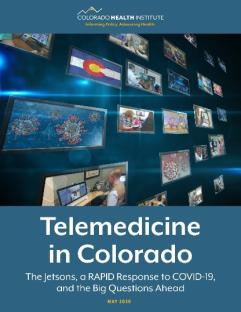 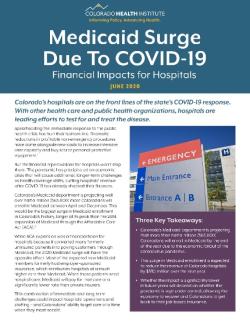 Social Distancing Index
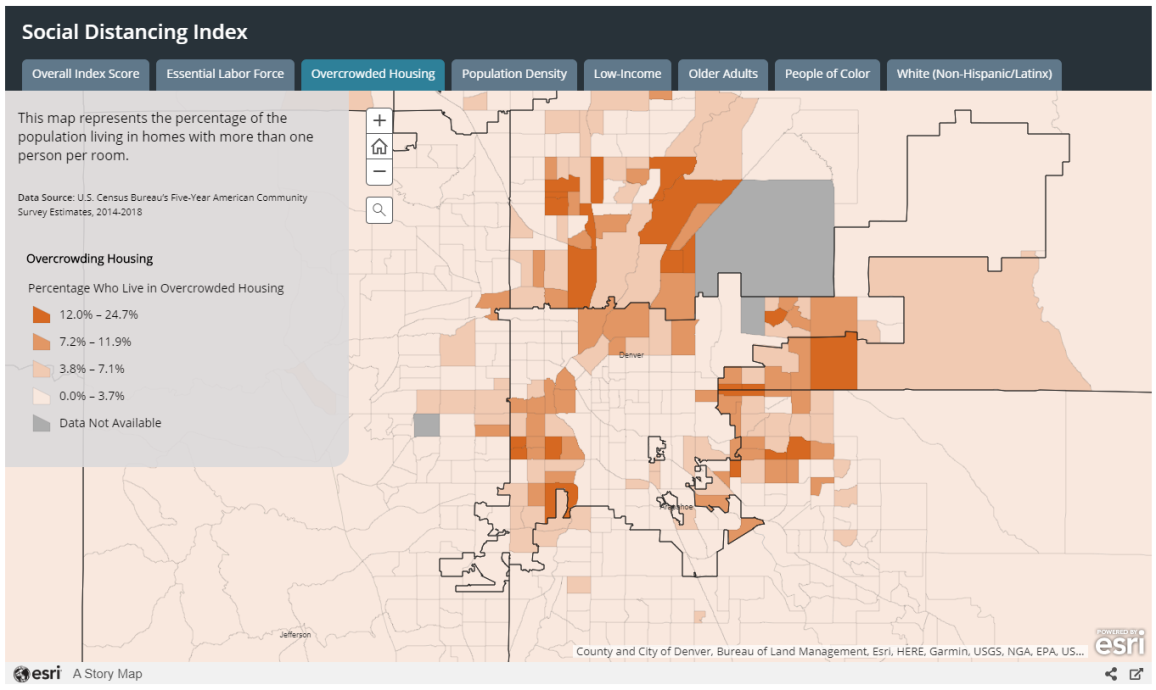 Telemedicine in Colorado
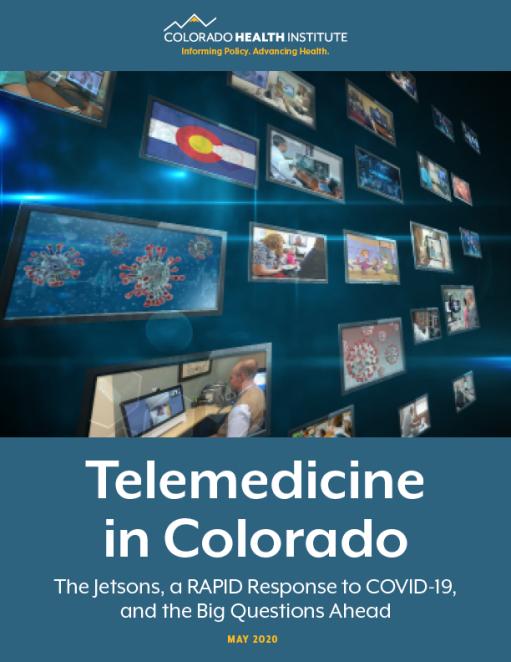 Digital divide
Location matters: rural vs. urban
Metro Denver Partnership for Health
Testing needs in Colorado counties
How to reach vulnerable populations
Collaboration between local leaders
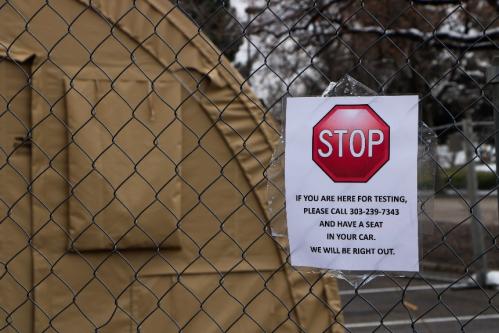 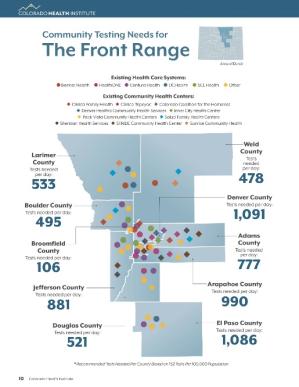 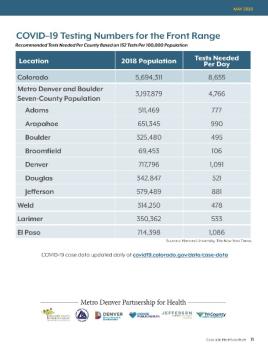 Insurance Coverage & Access
Expecting Medicaid enrollment growth to be larger than ACA expansion
Health insurance impacts access to care
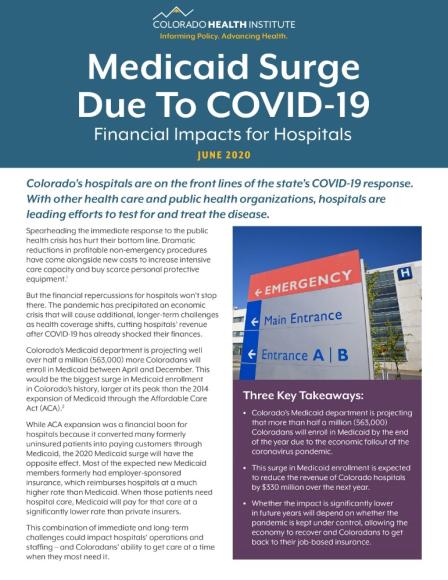 Jasmine Bains
@jbains0811
bainsj@coloradohealthinstitute.org
720.382.7074